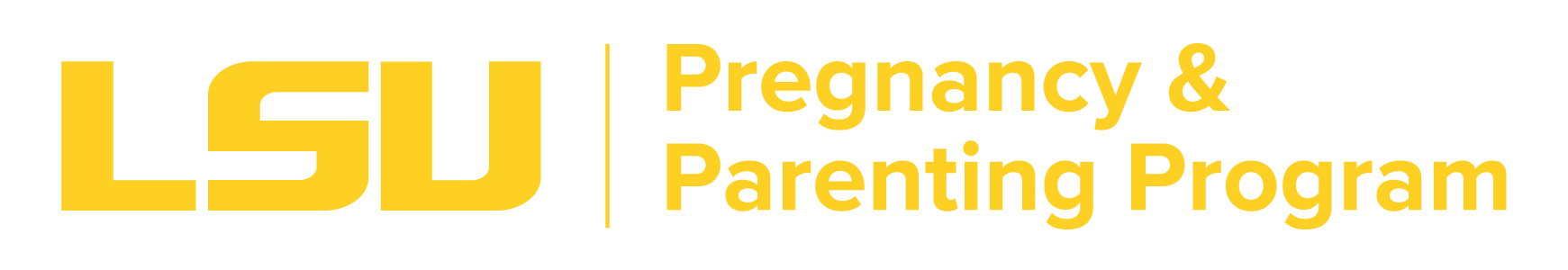 PPP Committee Accomplishments
Jane Cassidy, Senior Vice Provost, Chair
jcassid@lsu.edu
Erica Hawthorne, Communications Specialist
ericap@lsu.edu
Erin McKinley, Assistant Professor & Director of Didactic Programs in Dietetics
emckinley@agcenter.lsu.edu
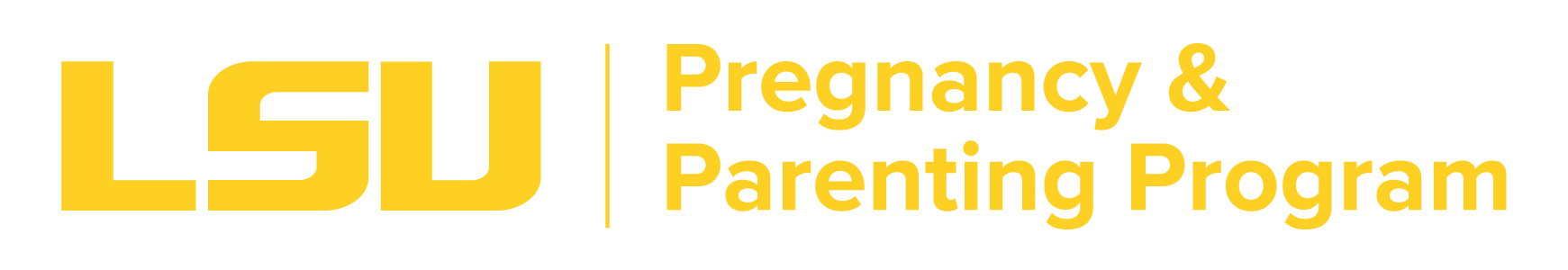 History
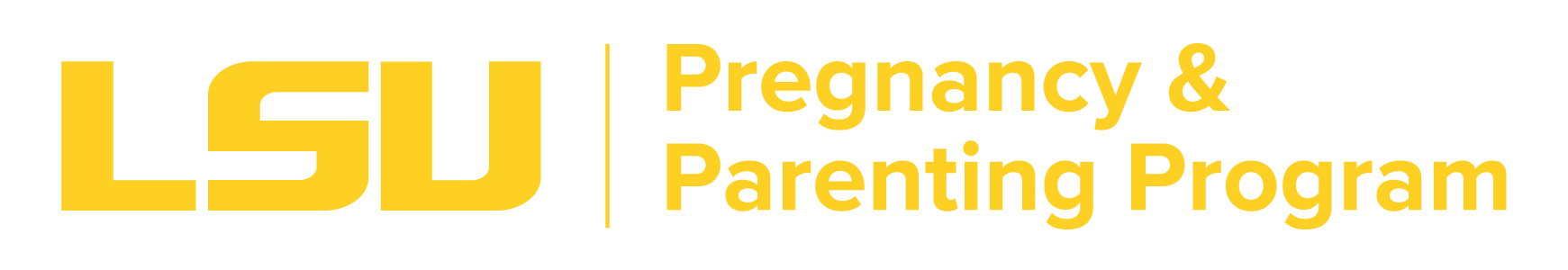 PPP Committee
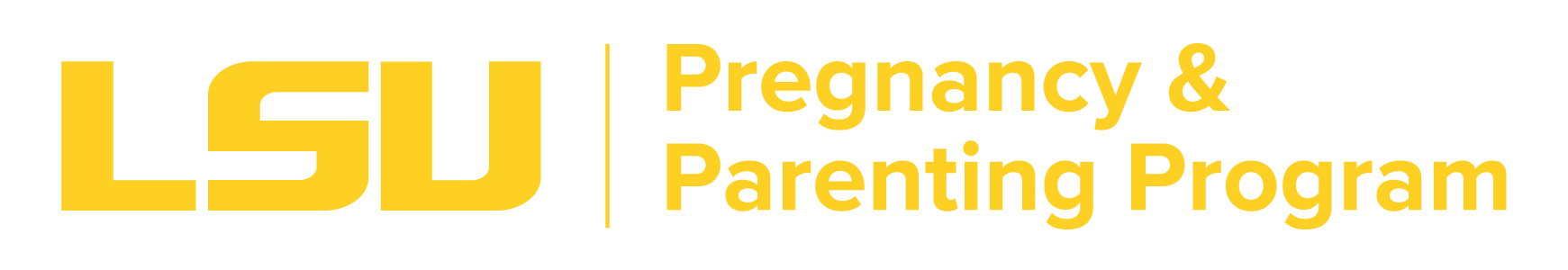 Completed Projects
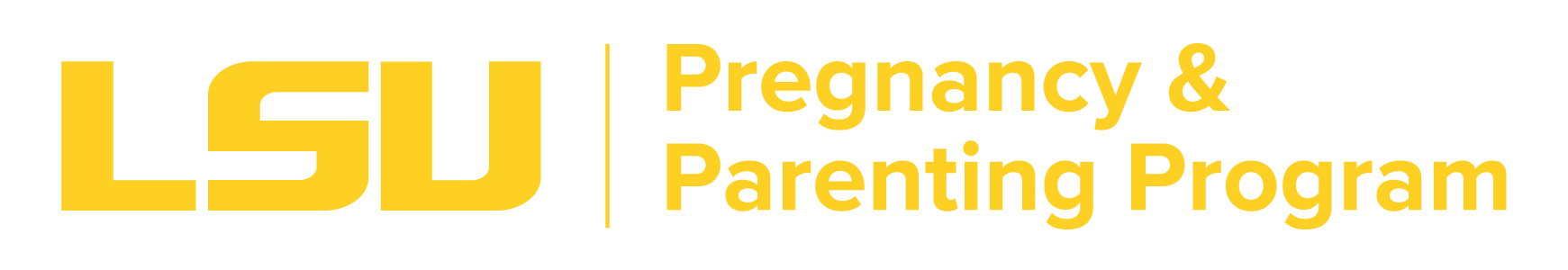 Lactation Spaces
19 “live” lactation spaces on campus
13 available to public
  6 restricted to building or members

Equipped with hand sanitizer, Lysol, wet wipes, paper towels and resource guide
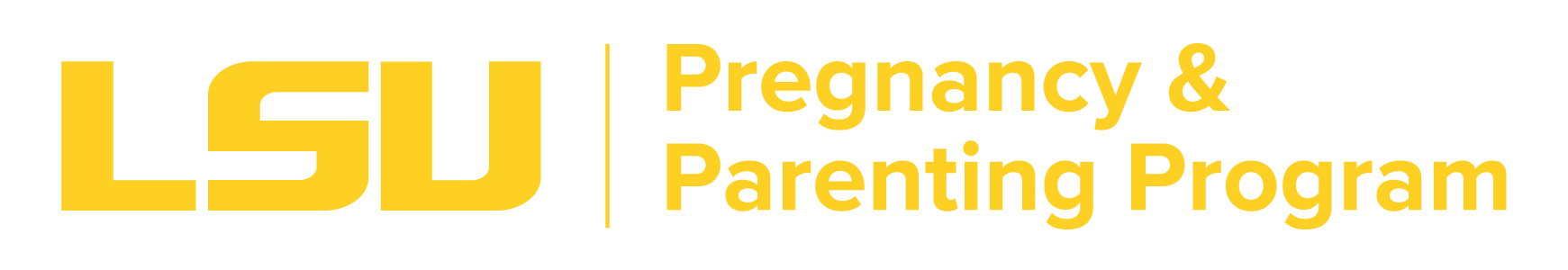 Comprehensive Website
Faculty + Staff
Benefits + Policies
Preparing for Leave and Return to Work
Resource Guide
Breastfeeding Support
Students
Make a Plan
FAQ’s
Lactation Spaces with images, directions, availability hours, map
Pregnancy Advocates
Childcare & Summer Camps
Speaker Series
www.lsu.edu/pregnancy-parenting
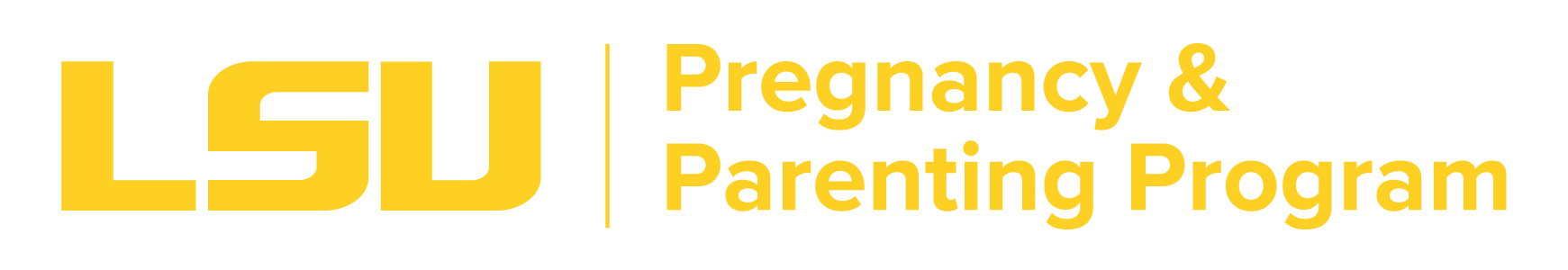 Pregnancy Advocates
Over 60+ trained advocates for student support

Advocates attended a day long training seminar 
Guide students through pregnancy, how to make a plan, file a pregnancy needs report and how to find additional resources.
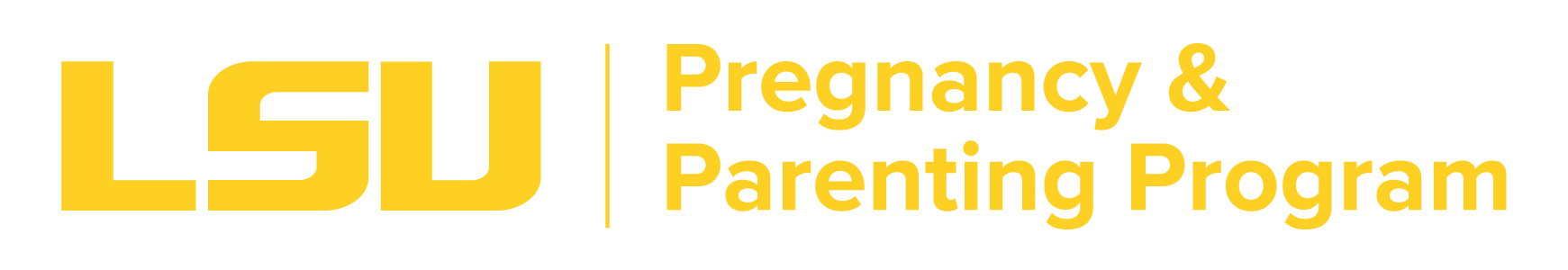 Initiatives
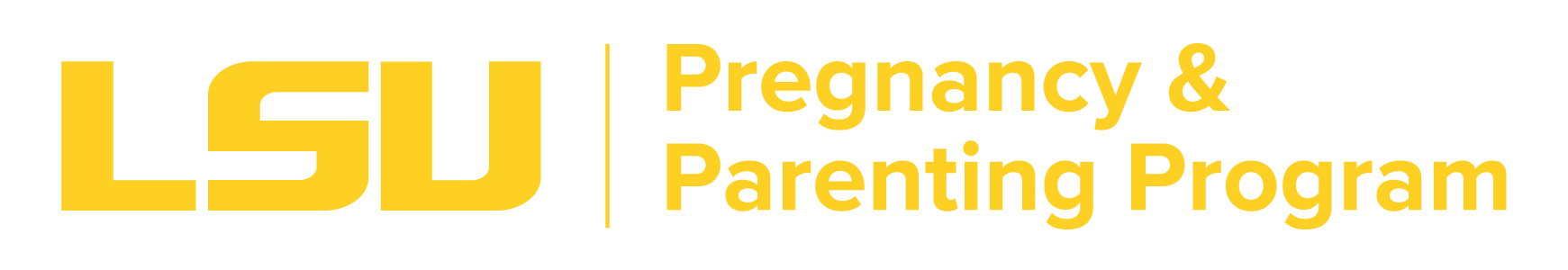 Current Initiatives
Portal for student babysitters and tutors

Parental Leave

Monthly Speaker Series

Survey faculty + staff

Faculty & Staff Resource Guide for Expecting Parent
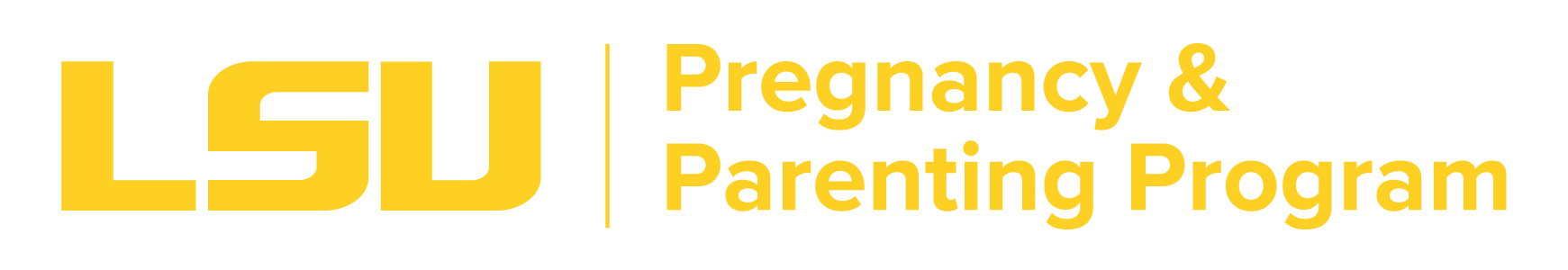 Questions?
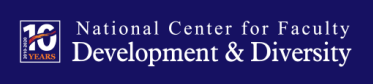 National Center for Faculty Development & Diversity
On demand access to the mentoring, tools, and support you 
need to be successful in the Academy
Membership Includes:
Monthly Core Curriculum Webinars
Guest Expert Webinars
14 Day Writing Challenges
Weekly Monday Motivator Emails
Dissertation Success Curriculum 
Buddy Matching
Library of all Prior Trainings

A la Carte:
The Faculty Success Program
How to Access your Membership:
Questions?